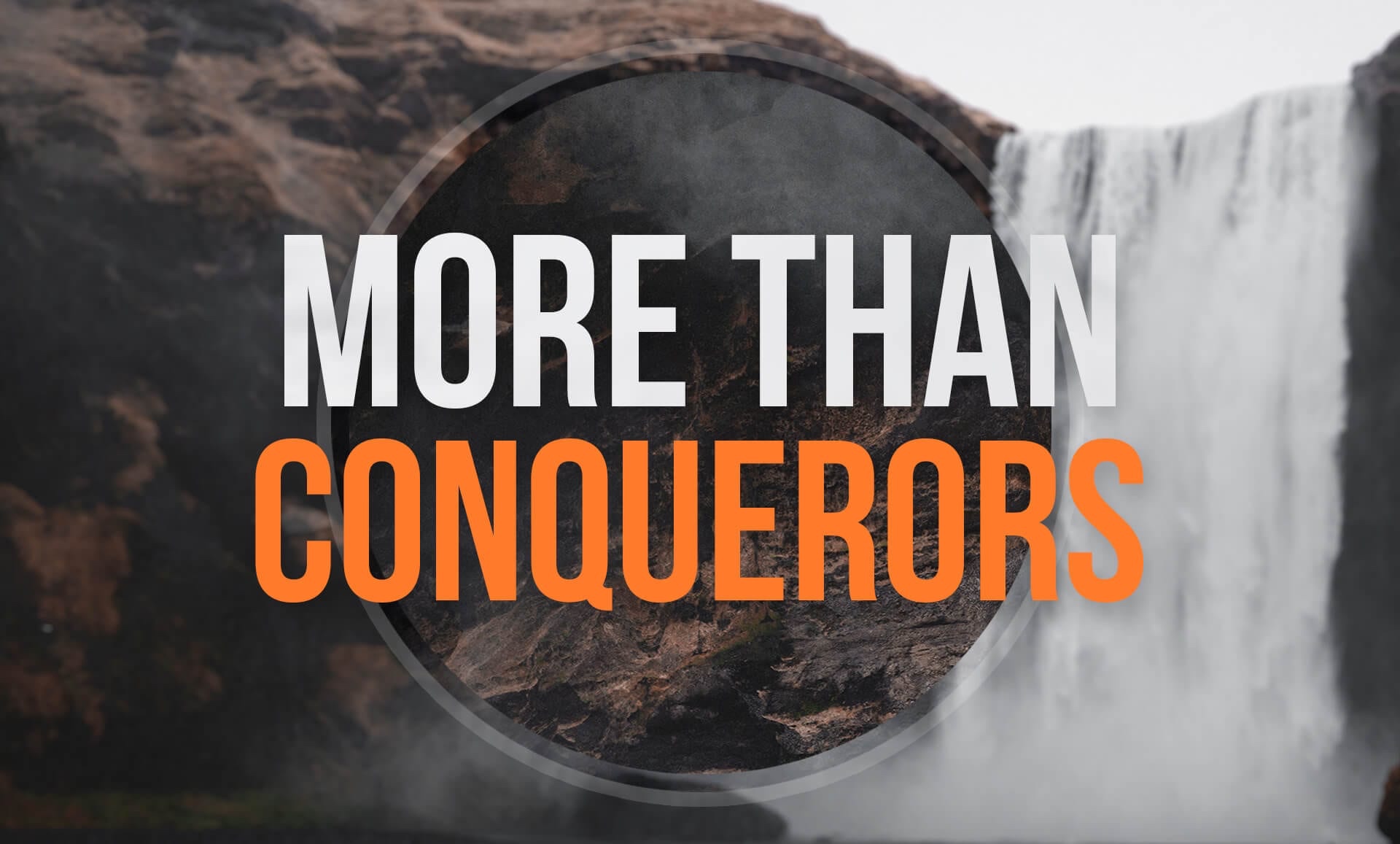 “Yet in all these things we are more than conquerors through Him who loved us” (v. 37)

Hupernikao
Huper – “over” “superior to, more than”
Nikao – “to overcome” 
“to gain a surpassing victory” (Vine’s)
Conquering and Overcoming…
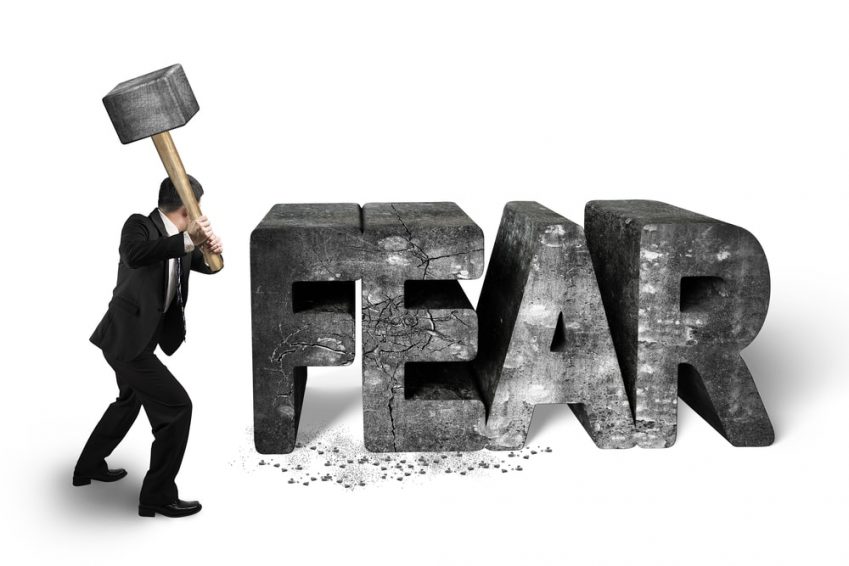 Fear
Reverence or Respect
Terror, Distress, Panic, or Alarm
“a feeling of anxiety and agitation caused by the presence or nearness of danger, evil, pain, etc.” (Webster’s)
1. Learn to Trust God
But without faith it is impossible to please Him, for he who comes to God must believe that He is, and that He is a rewarder of those who diligently seek Him. 
Hebrews 11:6
1. Learn to Trust God
Let your conduct be without covetousness; be content with such things as you have. For He Himself has said, “I will never leave you nor forsake you.” 
  So we may boldly say: “The Lord is my helper; I will not fear. What can man do to me?”
Hebrews 13:5-6
1. Learn to Trust God
Are not five sparrows sold for two copper coins? And not one of them is forgotten before God. 
  But the very hairs of your head are all numbered. Do not fear therefore; you are of more value than many sparrows. 
Luke 12:6-7
1. Learn to Trust God
Shadrach, Meshach, and Abed-Nego answered and said to the king, “O Nebuchadnezzar, we have no need to answer you in this matter. 
   If that is the case, our God whom we serve is able to deliver us from the burning fiery furnace, and He will deliver us from your hand, O king.”

Daniel 3:16-17
2. Learn to Live in God’s Presence
Have I not commanded you? Be strong and of good courage; do not be afraid, nor be dismayed, for the Lord your God is with you wherever you go.

Joshua 1:9
2. Learn to Live in God’s Presence
God is our refuge and strength, a very present help in trouble. 
  Therefore we will not fear, even though the earth be removed, and though the mountains be carried into the midst of the sea. 

Psalm 46:1-2
3. Wear and Use Our Armor
Put on the whole armor of God, that you may be able to stand against the wiles of the devil… 
   Therefore take up the whole armor of God, that you may be able to withstand in the evil day, and having done all, to stand. 

Ephesians 6:11, 13
4. The Power of Prayer
Be anxious for nothing, but in everything by prayer and supplication, with thanksgiving, let your requests be made known to God; 
   and the peace of God, which surpasses all understanding, will guard your hearts and minds through Christ Jesus. 

Philippians 4:6-7
4. The Power of Prayer
And He took Peter, James, and John with Him, and He began to be troubled and deeply distressed. 
  Then He said to them, “My soul is exceedingly sorrowful, even to death. Stay here and watch.” 
  He went a little farther, and fell on the ground, and prayed that if it were possible, the hour might pass from Him. 

Mark 14:33-35
We CanConquerorFear
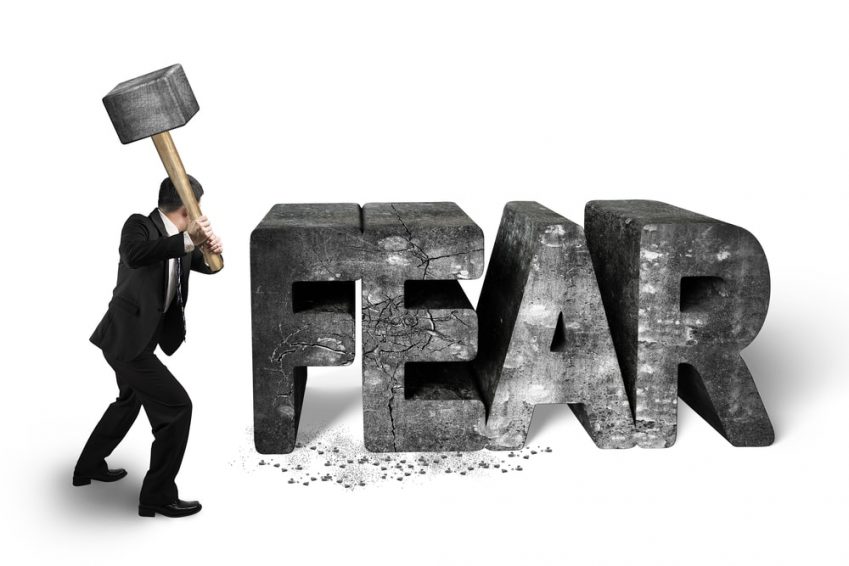 Learn to Trust God
Learn to Live in God’s Presence
Wear and Use our Spiritual Armor
Avail Ourselves of Prayer’s Power